Light and Sound
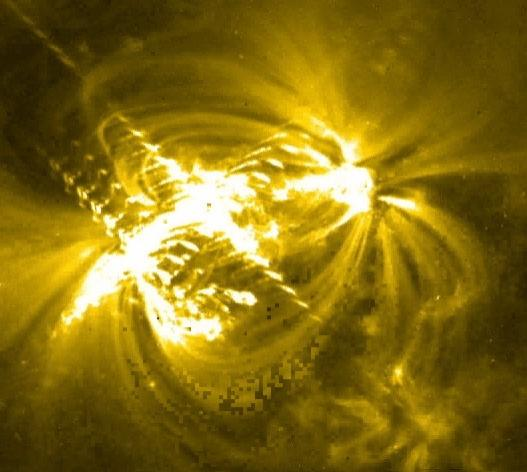 Light is a form of electromagnetic radiation that includes:
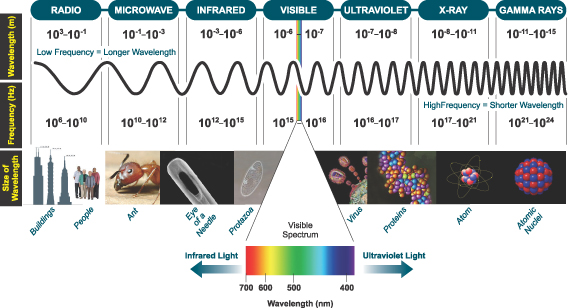 EM Radiation
Transverse waves of energy
The speed of light depends on its medium (more dense  slower)
The speed of light (in a vacuum)
c = 3.00x108 m/s
This is the universal speed limit…
nothing can go faster than light
Ok try these…
The Sun is 1.50x108 km from Earth.  How long does it take for the light from the Sun to reach us?
Alpha Centauri is the nearest solar system to ours, at 4.07x1013 km away.  How long does it take for light to travel from Alpha Centauri to us?
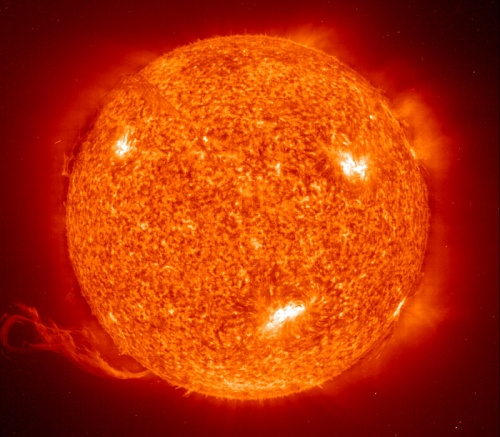 White light is actually a mixture of many different colours (ROY G BIV)

Different colours of light have different wavelengths and frequencies. Red has the longest λ and violet the shortest λ.
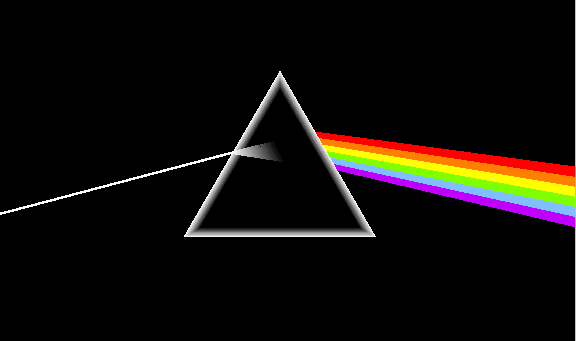 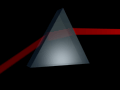 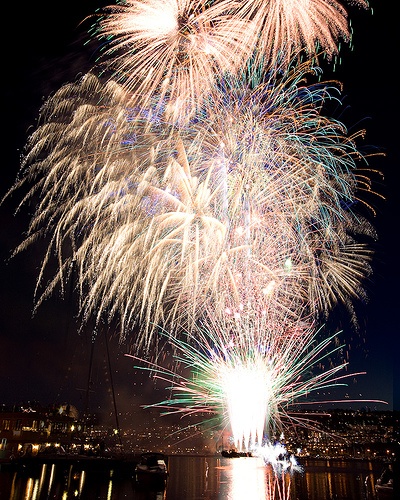 EM Radiation is emitted from energized matter
After energy is absorbed by matter, it is emitted as EM Radiation.
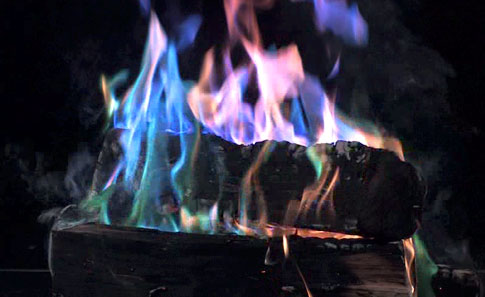 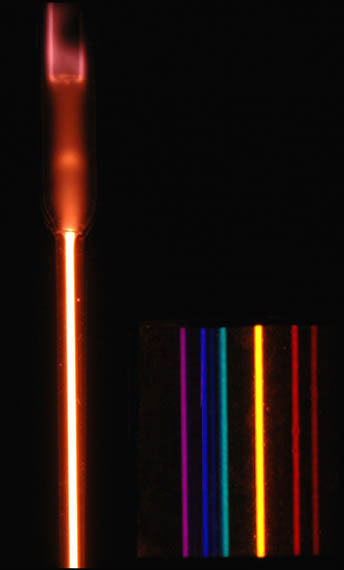 Each element emits very specific frequencies (colours) of light called atomic spectra.
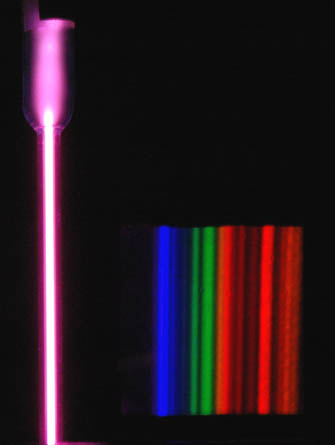 Helium
Argon
EM Radiation is emitted from energized matter
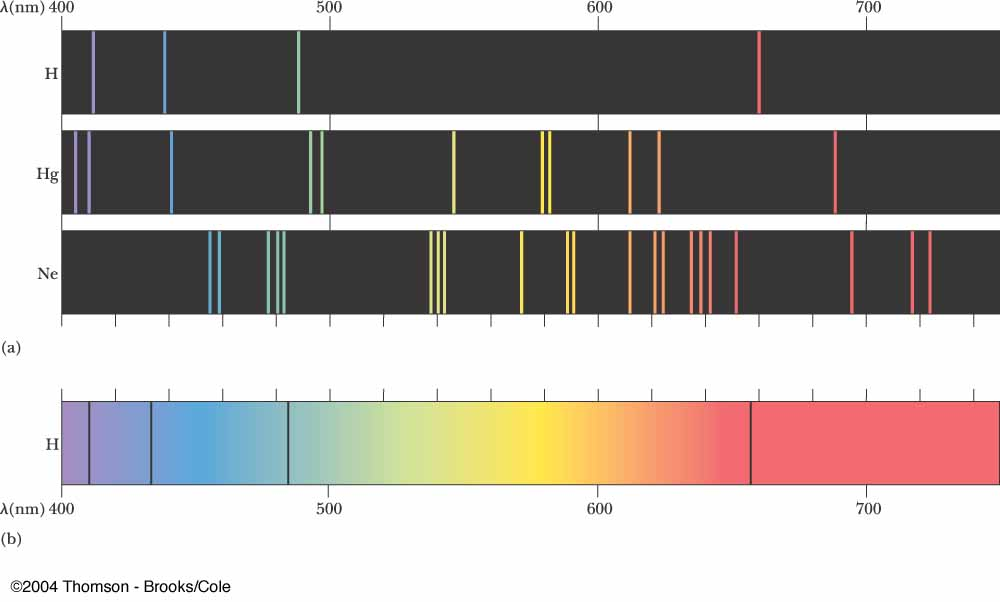 Hydrogen
Mercury
Neon
Black Body
EM Radiation is emitted from energized matter
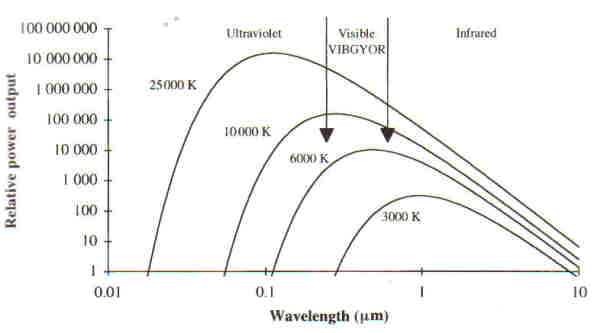 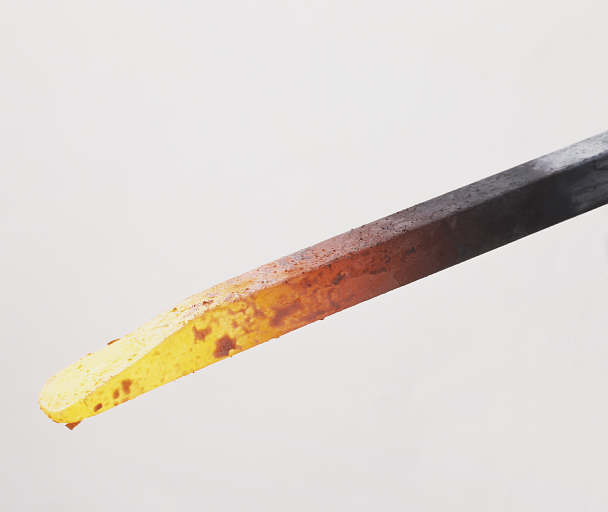 EM Radiation is emitted from energized matter
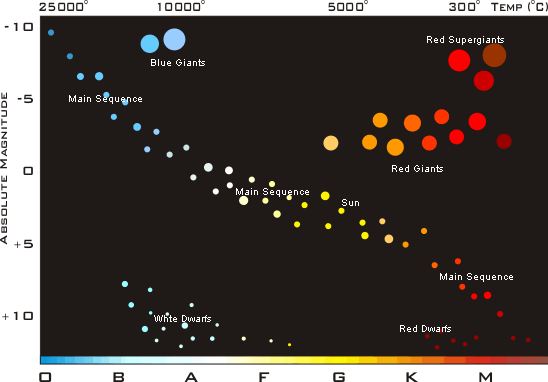 How We See...
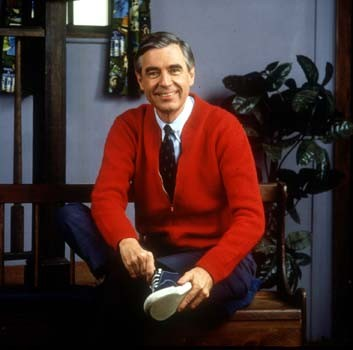 White light
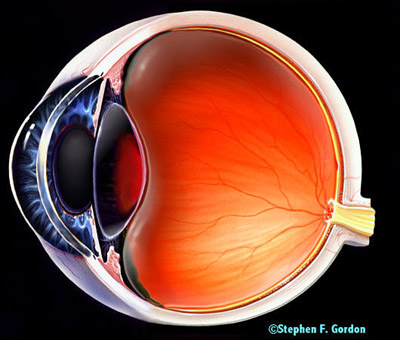 Red light Reflected
All other λ absorbed
Sound
Longitudinal waves of pressure that stimulate our ear drums
The speed of sound depends on its medium (more dense  faster)
Pitch is determined by frequency
Volume is determined byamplitude
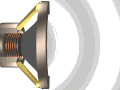 Determining Maximum and Minimum Audible Frequencies
With the frequency generator determine the  minimum and maximum frequencies of sound that you can still hear.
fmin: _________ Hz		fmax:_________ Hz

Assuming that the speed of sound in air is 343 m/s, determine the max and min wavelengths.
λmin: _________ m	 	λmax: _________ m
The doppler effect
Imagine a water bug standing on the surface of a pond, bouncing up and down.
The doppler effect
Now imagine that bug skimming along the surface of a pond.
The waves in back are spread out. 
- Larger λ
- Lower f
The waves in front get compacted. 
- Smaller λ
- Higher f
The doppler effect
The doppler effect and Red Shift